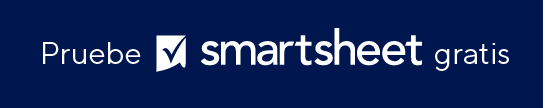 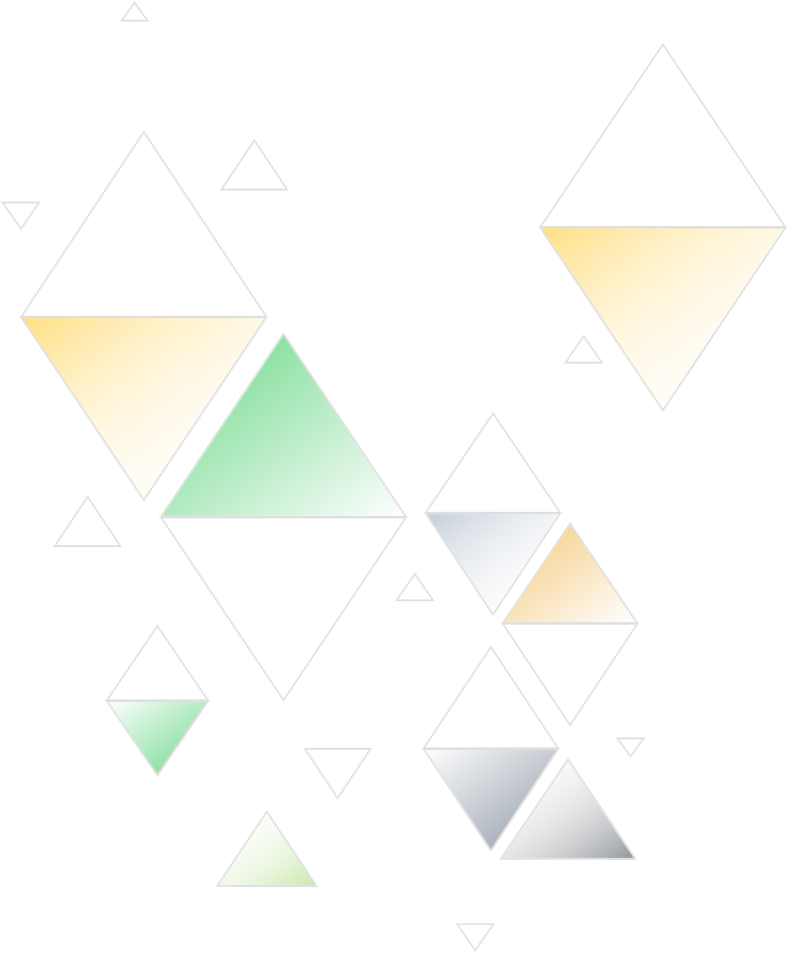 PLANTILLA DE CALENDARIO DE CONTENIDO SIMPLE
PRESENTACIÓN DE PLANTILLA DE CALENDARIO DE CONTENIDO SIMPLE